«коррупция»
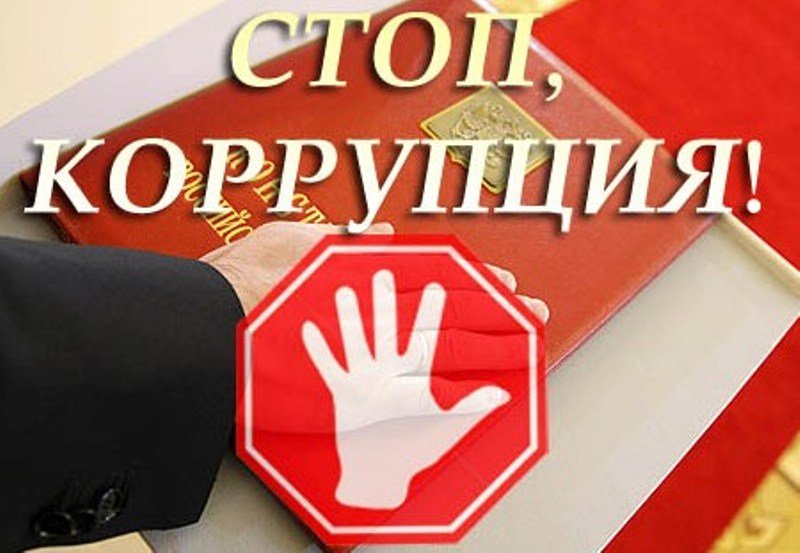 Выполнил ученик   8 класса «В» МБОУ гимназия № 1
Кирюханцев Егор
Что такое коррупция?
Согласно российскому законодательству, коррупция — это злоупотребление служебным положением, дача взятки, получение взятки, злоупотребление полномочиями, коммерческий подкуп либо иное незаконное использование физическим лицом своего должностного  положения вопреки законным интересам общества и государства в целях получения выгоды в виде денег, ценностей, иного имущества или услуг имущественного характера, иных имущественных  прав для себя или для третьих лиц либо незаконное предоставление такой выгоды указанному лицу другими физическими лицами; а также совершение указанных деяний от имени или в интересах  юридического лица. Встречающееся в законе понятие «коррупционное преступление» не имеет отдельного определения.
Последствия, порождаемые коррупцией
Последствия, порождаемые коррупцией бывают: 
                         


Социальная       Экономическая         Политическая
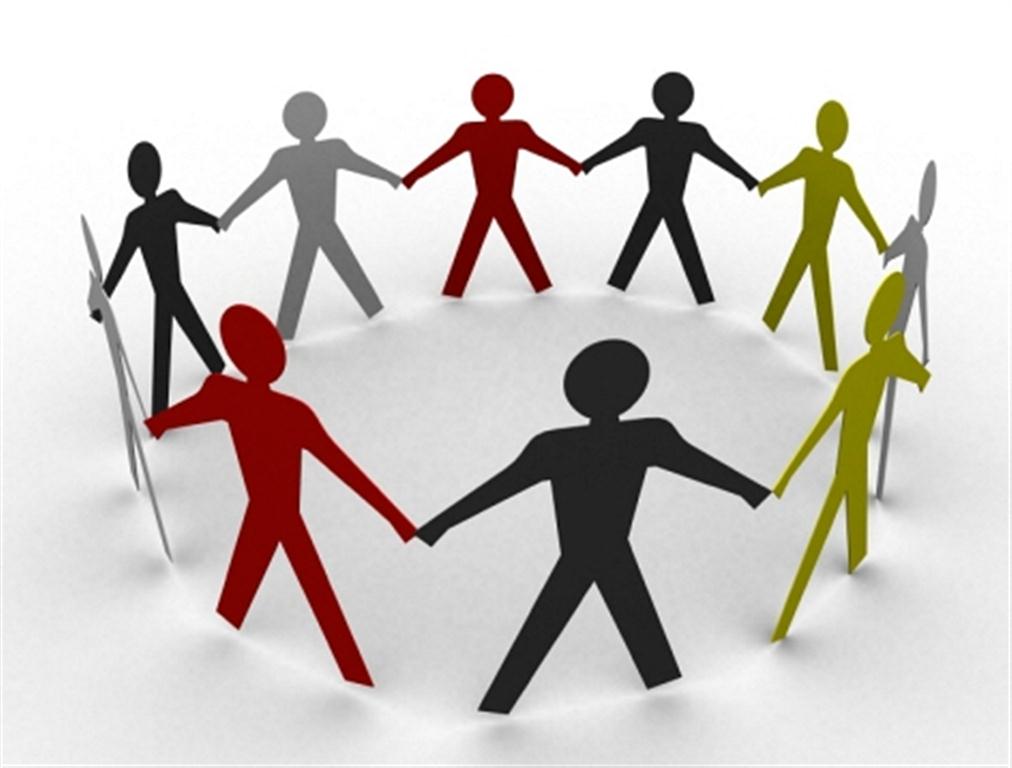 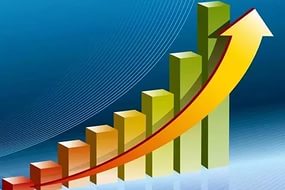 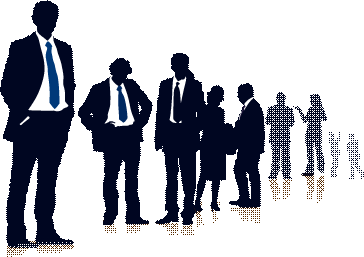 Социальная сфера
В социальной сфере отрицательные последствия коррупции сводятся к следующему:
Коррупция предполагает существенное различие между объявленными и реальными ценностями и формирует у членов общества "двойной стандарт" морали и поведения. Это приводит к тому, что мерой всего в обществе становятся деньги, значимость человека определяется размером его личного состояния независимо от способов его получения, происходит девальвация и слом цивилизованных социальных регуляторов поведения людей: норм морали, права религии, общественного мнения и др.
Коррупция способствует несправедливому перераспределению жизненных благ в пользу узких олигархических групп, что имеет своим следствием резкое возрастание имущественного неравенства среди населения, обнищание значительной части общества и возрастания социальной напряженности в стране.
Коррупция дискредитирует право как основной инструмент регулирования жизни государства и общества. В общественном сознании формируется представление о беззащитности граждан и перед лицом власти и перед преступностью.
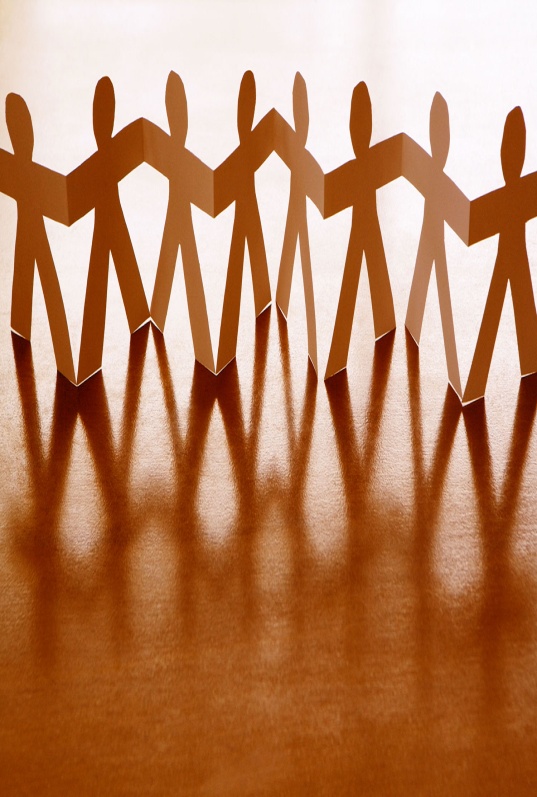 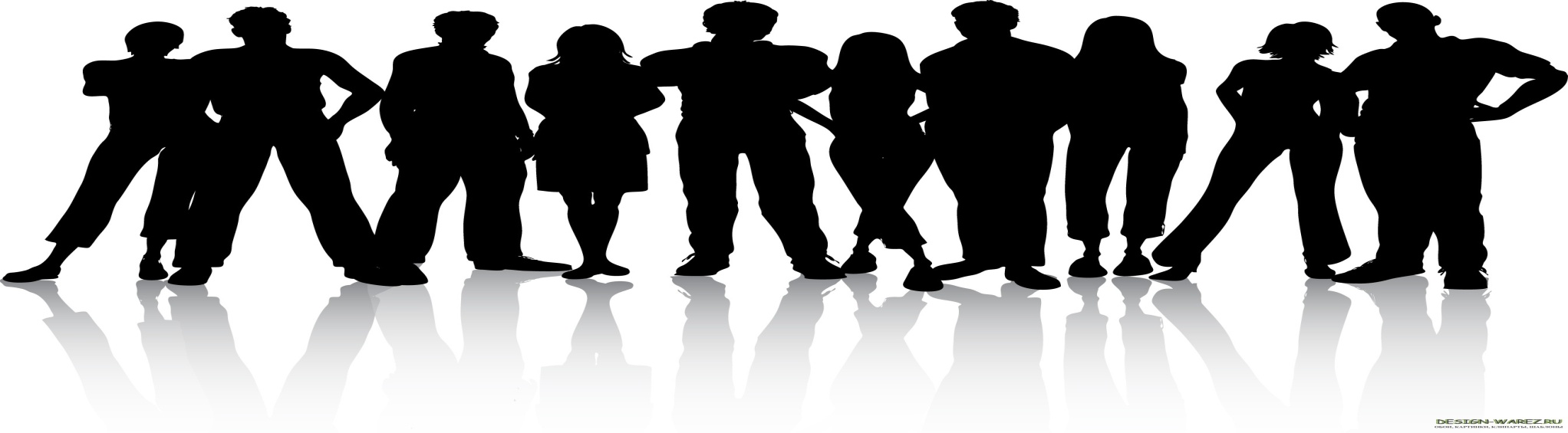 Экономическая сфера
В экономической сфере коррупция способствует возникновению и развитию целого ряда негативных явлений и процессов:
Нарушает механизм рыночной конкуренции, поскольку в выигрыше оказывается не тот, кто конкурентоспособен, а тот, кто смог получить преимущества за взятки. Это способствует возникновению монополистических тенденций в экономике, снижению эффективности ее функционирования и дискредитации идей свободной конкуренции.
Влечет за собой неэффективное распределение средств государственного бюджета, особенно при распределении государственных заказов и выделении кредитов, препятствуя тем самым эффективной реализации правительственных программ.
Приводит к несправедливому распределению доходов, обогащая субъектов коррупционных отношений за счет остальных членов общества.
Способствует повышению цен на товары и услуги за счет так называемых коррупционных "накладных расходов" в результате чего страдает потребитель.
Является средством, способствующим обеспечению благоприятных условий для формирования и развития организованной преступности и теневой экономики. Это приводит к снижению налоговых поступлений в государственный бюджет, оттоку капитала за рубеж и затрудняет возможность государства эффективно выполнять свои экономические, политические и социальные функции.
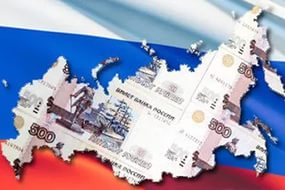 Политическая сфера
В политической сфере негативные последствия коррупции проявляются в следующем:
Коррупция способствует смещению целей политики от общенациональных к обеспечению властвования олигархических кланов и группировок.
Коррумпированные субъекты, прячущие свой капитал за рубежом, превращаются в "пятую колонну" и способствуют предательству интересов национальной безопасности страны.
Коррупция подрывает престиж страны на международной арене, способствует ее политической и экономической изоляции.
Коррупция снижает доверие общества к власти, вызывает разочарование в ценностях демократии и может способствовать переходу к другой, более жесткой форме государственного устройства - диктатуре.
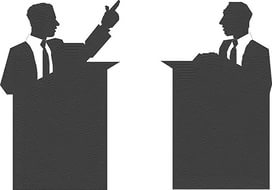 Способы борьбы с коррупцией
Борьба с коррупцией в России - очень сложное предприятие. Склонностью к этому преступлению пронизаны практически все сферы жизнедеятельности. Если ликвидировать коррумпированные органы власти, то это создаст иные проблемы. Поэтому с рассматриваемой проблемой необходимо бороться. Важно правильно применять способы ее ликвидации. Методы борьбы с коррупцией включают в себя несколько подходов. 
1. Принятие законов, ужесточающих наказание.
 2. Увеличение доходов должностных лиц. 
3. Создание конкуренции (что уменьшит потенциальную прибыль от данного преступления).
4. Создана комиссия по борьбе с коррупционными правонарушениями.
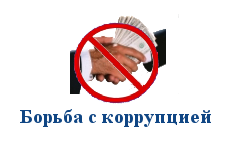 Профилактические меры по борьбе с коррупцией
Закон о борьбе с коррупцией включает несколько профилактических мер, созданных для обеспечения предотвращения данного преступления в стране. К таким методам воздействия относятся. 

1. Формирование отрицательного отношения в обществе по направлению к коррупционному поведению. 
2. Контроль, отвечающий за соблюдение Российского законодательства общественными и парламентскими институтами.
 3. Поквартальный анализ правоприменительной практики с целью выявления нарушений, принятия необходимых мер, предупреждающих или устраняющих коррупционные нарушения. 
4. Установление ответственности в качестве увольнения с занимаемой должности, освобождение от замещаемого поста или применение иных мер юридической ответственности. Наказание предусмотрено за непредоставление или, наоборот, дачу заведомо ложных сведений о доходах, имуществе, расходах и обязательствах со стороны должностного лица, его супруги (супруга) и детей, не достигших совершеннолетия. 
5. Проверка сведений, предоставляемых гражданами, претендующими на определенный пост или замещение должности государственного или муниципального служащего. 
6. Внедрение в кадровую работу государственных и муниципальных структур практики эффективного и безупречного исполнения чиновником своих должностных обязанностей
Источники информации :
«Яндекс» картинки;                                  «Википедия»;                                                          «FB.ru»;                                                   «Bestreferat.ru»
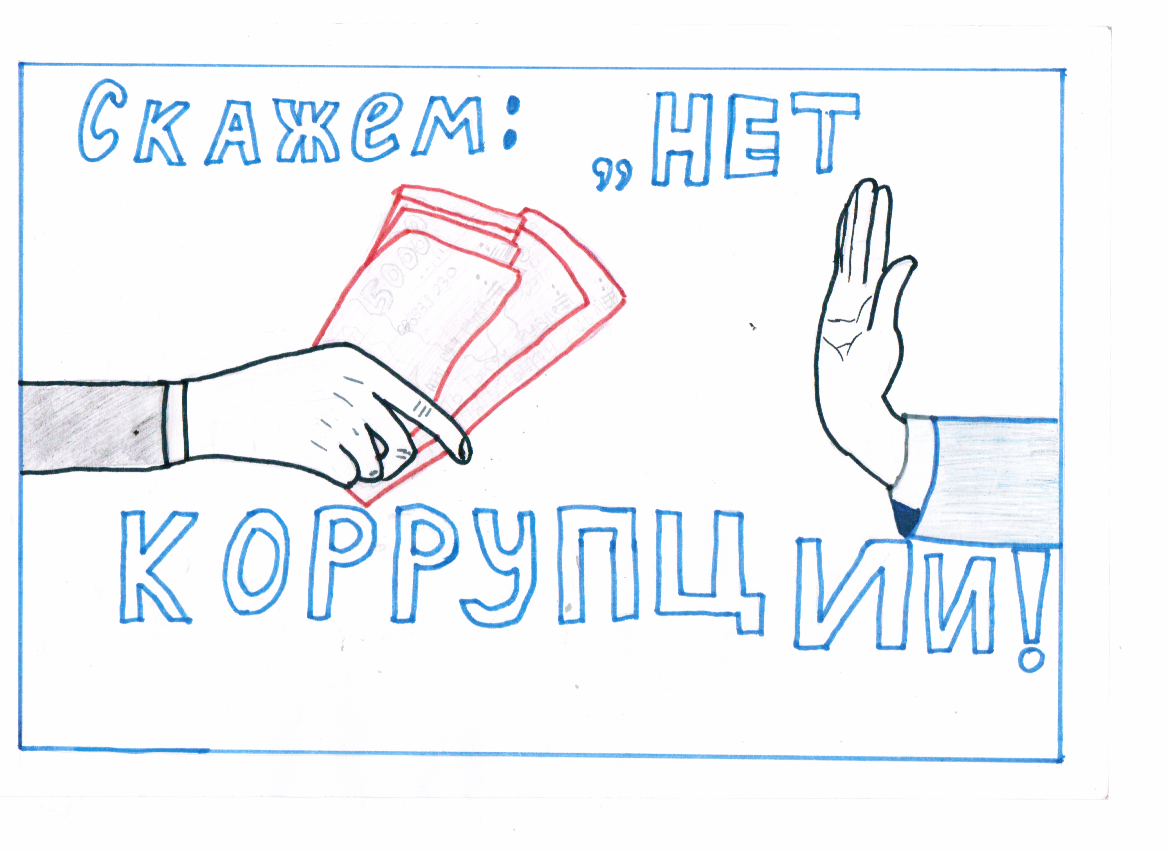